Conducting a Successful Search
September 2015
WHAT IS INCLUSIVE EXCELLENCE?
VISION AND A PRACTICE where diversity, equity, and inclusion are reframed as vital to institutional excellence.

ORGANIZATIONAL CHANGE PROCESS that leads to

OUTCOME of institutional excellence whereby, students, faculty, and staff, with varying backgrounds, cultures, and mindsets, can flourish through learning, advancement, and meaningful engagement in institutional life.
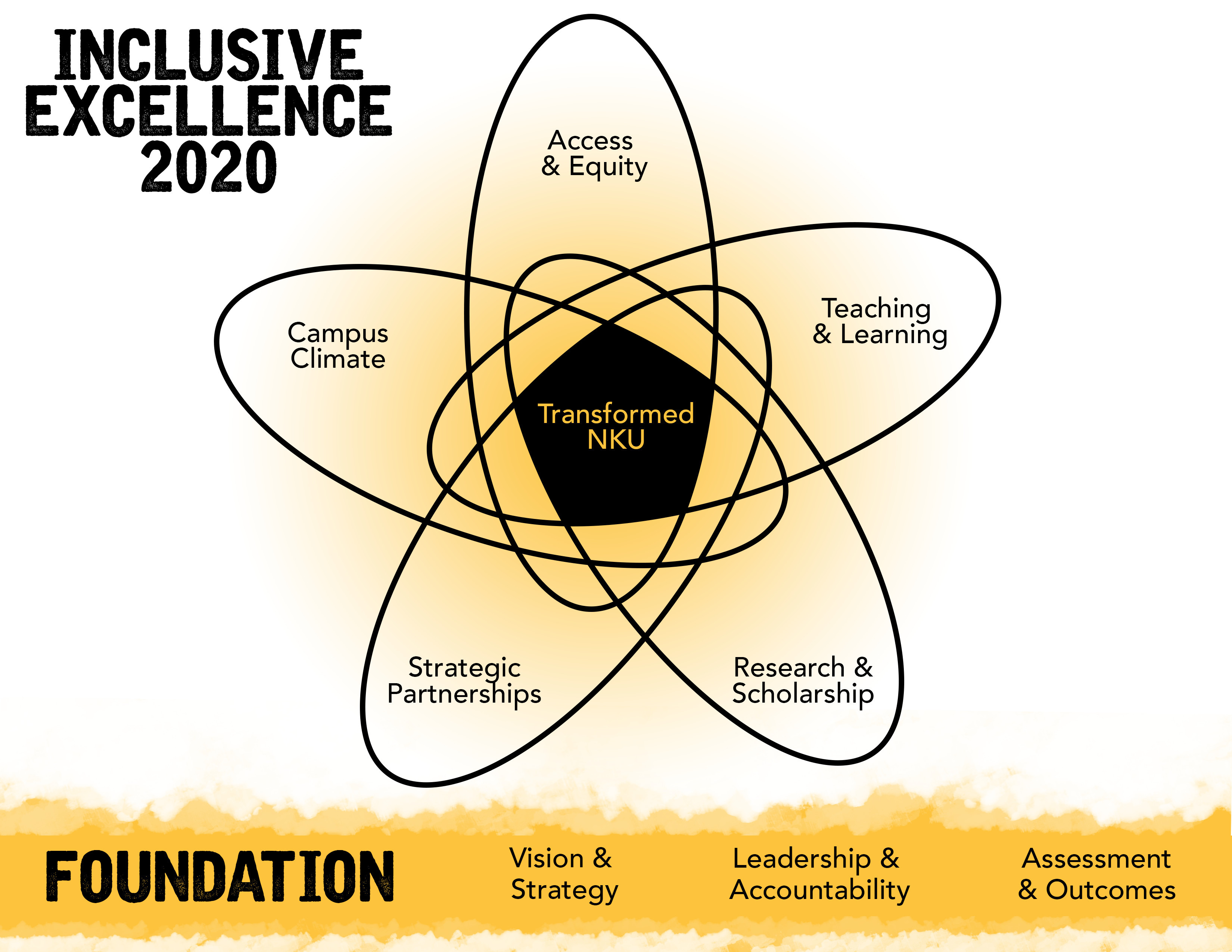 Confidentiality
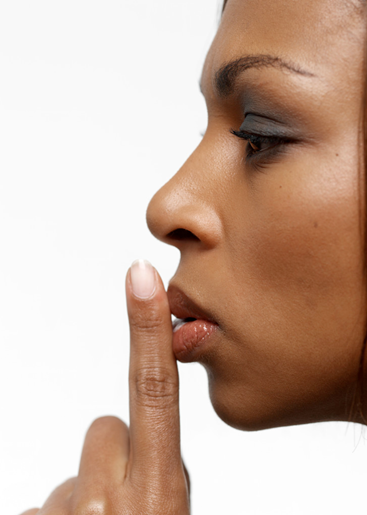 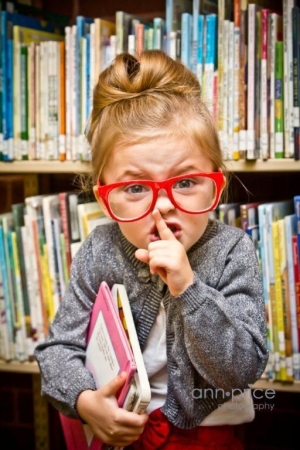 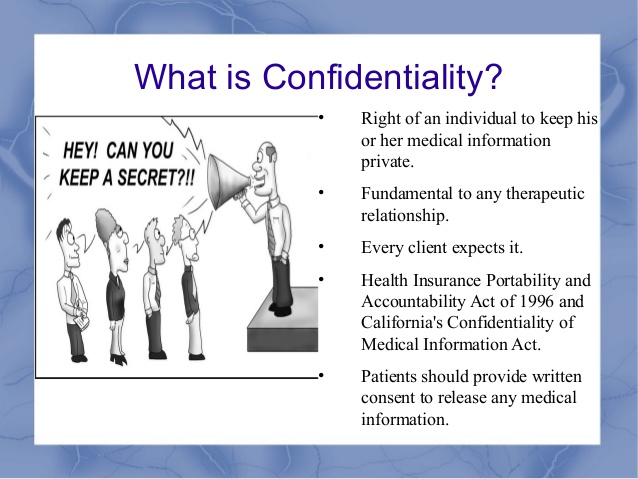 DEFINING THE POSITION
Language for position description – what is important?

Language that will attract diverse candidates

Approval process
SEARCH COMMITTEES
Diversity of the Committee 

Charge

Duties
DEFINITION
Diversity - individual differences (e.g., personality, learning styles, and life experiences) and group/social differences (e.g., race/ethnicity, color, class, gender, disabilities, sexual orientation, gender identity, gender expression, age,  country of origin, and ability as well as geographical, cultural, political, religious, or other affiliations, and discipline.
RECRUITMENT
Posting sites

Cohort hiring 

Networking - the key to building an exemplary applicant pool is personal contact
SCREENING, EVALUATION  & INTERVIEWS
Initial screen

Evaluation

The whole process is an interview – first contact, airport/hotel pick-up, walking between interviews, meals etc.

Approval of candidates
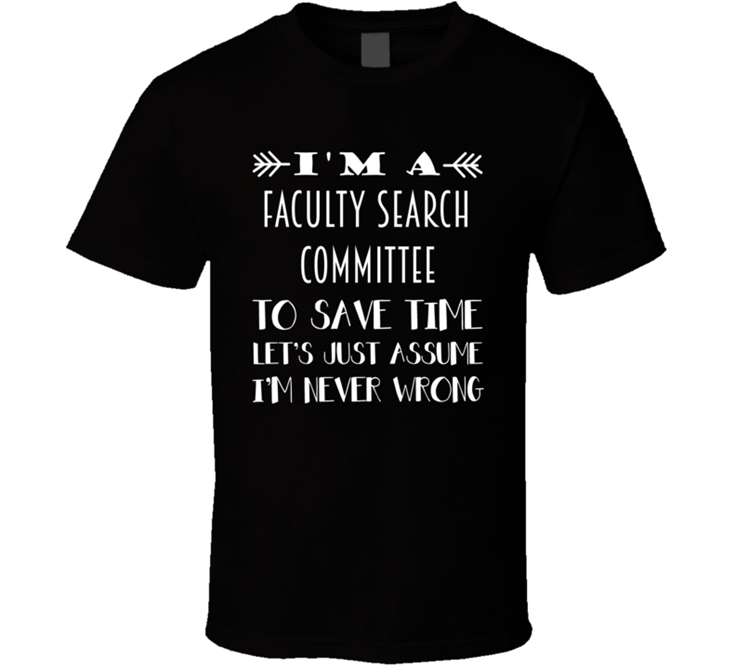 Through each step of the process…
Creating a sense of hospitality and inclusiveness

Inclusion is leveraging the diversity of our students, faculty, and staff to achieve full participation and optimum performance through intentional and proactive inclusive practices that make people feel like they belong and are actively valued. It is about empowerment and engagement.
Through each step of the process…
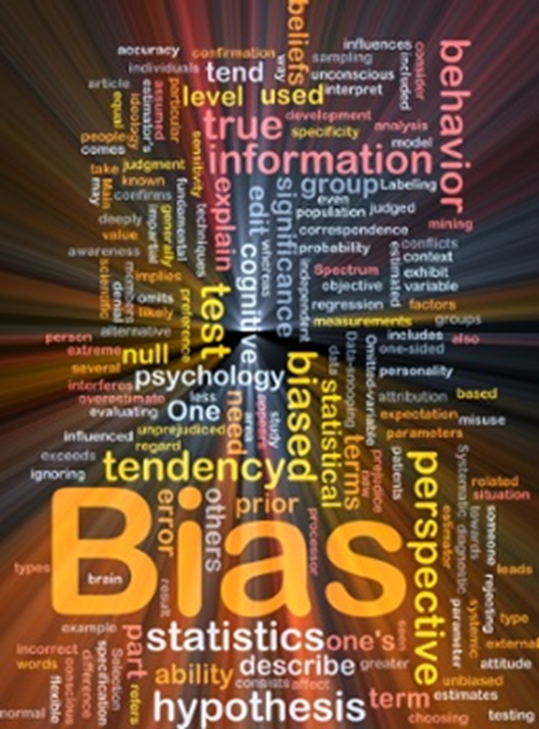 Watch for Implicit Bias
What do you see?
Complete these sentences
Ca y u rea th s?You a e not r ading th s!At ar ou rea in?
[Speaker Notes: DM]
UNCONSCIOUS BIAS
Unconscious biases are the result of our limited cognitive capacity; we implicitly and automatically both group and categorize people to avoid having to conduct completely new assessments for every new person.

Unconscious biases are our unintentional people preferences, formed by our socialization and experiences, including exposure to the media. We unconsciously assign positive and negative value to the categories we use.

Wi-fi: what we see together, we wire together. 
Automatic and rapid
We do not have to believe a stereotype for it to affect us.
Often in our personal ‘bias blind spot’
Pervasive, and we ALL have them
Resistant to change and creates ‘special’ categories.
Lead to ‘micro-behaviors
10 THINGS WE CAN ALL DO
1.	Recognize our own vulnerabilities: our traits and people biases
2.	Recognize the contexts when our biases may be most active
3.	Recognize that we are reinforcing biases
4.	Have the ‘honest conversation’
5.	Schedule demanding emotional or cognitive work away from people 	decisions where possible
6.	Watch our micro-behaviors and try to re-balance them
7.	Assume bias will be at play, pause and think
8.	Stop suppressing and depleting our natural inhibition process
9.	Stop asking people to be constantly alert all of the time
10.	 Stop rushing with some groups at some times
LINKS
The Danger of a Single Story: https://www.youtube.com/watch?v=D9Ihs241zeg

Implicit Associations Test: implicit.harvard.edu 

Dateline Segment-IAT: https://www.youtube.com/watch?v=n5Q5FQfXZag 

Neuroscience of Implicit Bias: http://facultyhiring.uoregon.edu/special-concerns/ 

Search Committee assistance - http://hr.nku.edu/toolkit/emplymt.html
OFFER
DOCUMENT DOCUMENT DOCUMENT

Sample documentation
Summary of search process
Justification  of chosen candidate

Official offer must come from Provost
INTEGRATING NEW FACULTY
Onboarding

Creating a culture of inclusiveness